AGENDA ELECTRONICĂ





Prof. Duțescu Mirela Lidia
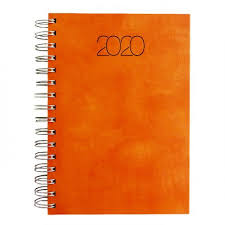 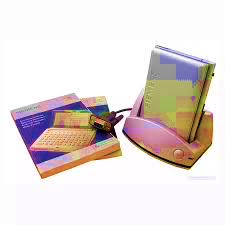 Rolul și importanța agendei electronice

Agenda digitală sau electronică poate fi instalată și accesată cu ușurință folosindu-ne de computere, laptop-uri, tablete si smartphone-uri. Acesta este unul dintre principalele avantaje, în special pentru că putem primi notificari despre ceea ce avem de făcut. Încă un avantaj al agendei electronice este faptul că o avem în permaneță la noi, odată cu telefonul sau tableta. Majoritatea dintre noi avem mereu la îndemană smartphone-ul, laptopul sau tableta. 
De asemenea cu ajutorul agendei electronice  mai putem să:
Urmărim în mod sistematic corespondența;
Ținem evidența strictă a sarcinilor și întâlnirilor de afaceri pe zile, săptămâni, luni, etc.
Planificarea și coordonarea automată a ședințelor de lucru;
Păstrarea numerelor de telefon , email.
Dezavantaje ale utilizarii agendei electronice
În momentul utilizarii unui device electronic exista riscul de a ne fi distrasă atenția de mai mulți factori, precum reclamele, notificarile de pe rețelele de socializare sau mesajele. De multe ori se poate întâmpla ca device-ul pe care îl utilizăm să rămană fără baterie sau să nu avem acces la internet.
Gestionarea informațiilor cu ajutorul agendei electronice
Gestionarea informațiilor cuprinde mai multe etape:
Colectarea;
Selectarea;
Prelucrarea ;
Valorificarea;
Ordonareași clasificarea;
Arhivarea sub forma de texte, imagini, grafice, cifre, discuții, etc.
Surse de obținere a informației
Rapoarte;
Registre;
Chestionare;
Întâlniri de lucru;
Reviste;
Internet;
Etc.
Prelucrarea informațiilor folosind agenda electronică se realizează printr-o serie de etape:
Colectarea;
Memorarea;
Organizarea;
Codificarea;
Tratarea;
Transformarea;
Regăsirea;
Distribuirea;
Transmiterea.
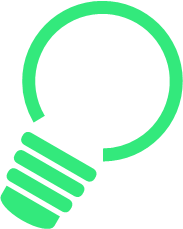 2.
memorarea
1.
colectarea
3.
organizarea
9.
transmiterea
4.
codificarea
PRELUCRAREA
5.
tratarea
8.
distribuirea
7.
regăsirea
6.
transformarea
Etape în utilizarea informației
Identificarea surselor care furnizează informația
Căutarea informațiilor în surse
Prezentarea informației